T.Kataoka, K.Kajikawa, J.Kitagawa, Y.Kadoya, and Y.Takemura,
Improved sensitivity of terahertz detection by GaAs photoconductive antennas excited at 1560 nm「低温成長GaAs光伝導アンテナの1.5µm帯光励起における感度改善」
Appl. Phys. Lett. 97, 201110 (2010)
宿題
2013/12/3
B4 小倉　隆志
[Speaker Notes: 廣島大学　量子光学物性研究室]
論文の概要
目的:1.5µm光励起LT-GaAs-PCAの検出感度改善
実験装置
実験結果
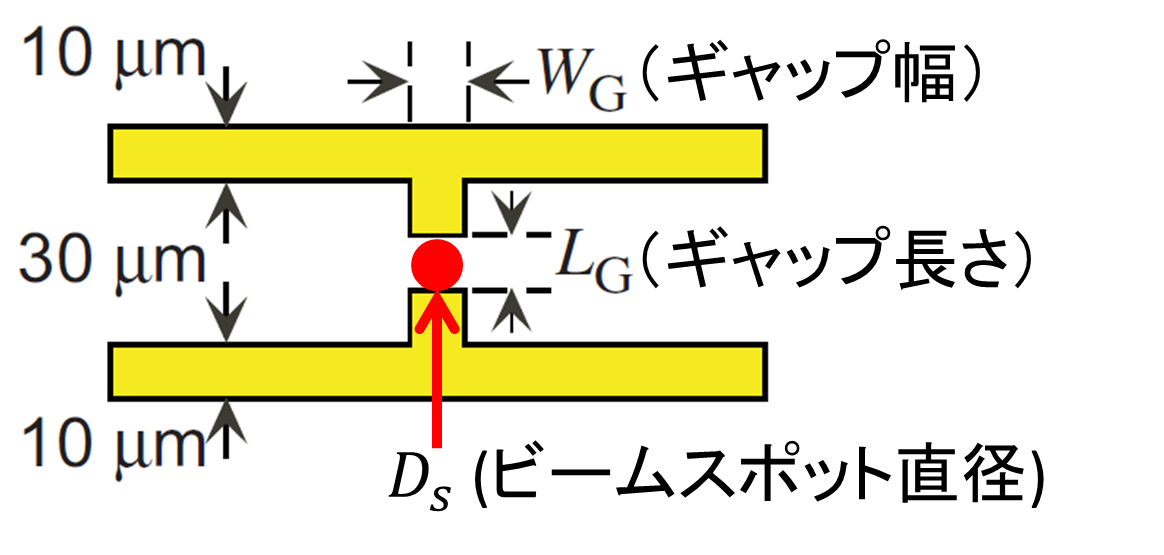 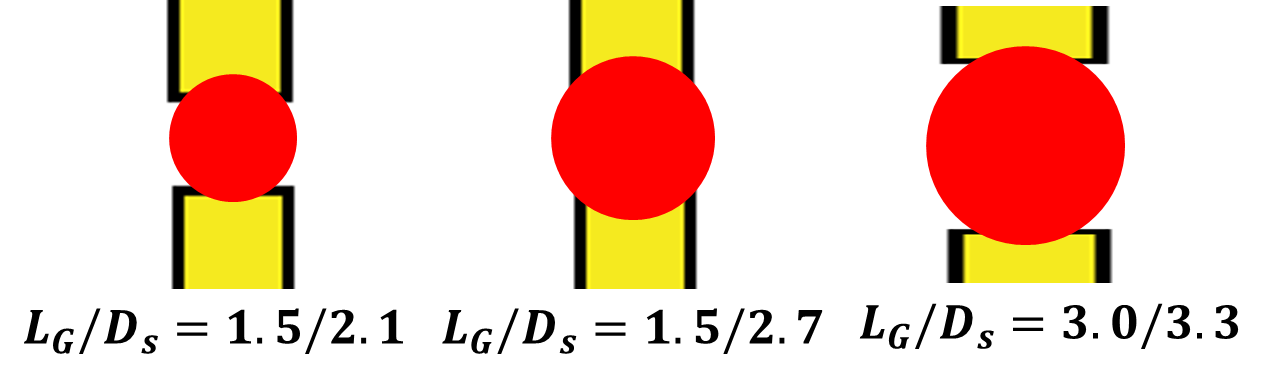 宿題
①　アンテナ形状と共振条件について

②　実際に使っているアンテナ形状と
        ファイバーのコア径の関係
共振条件
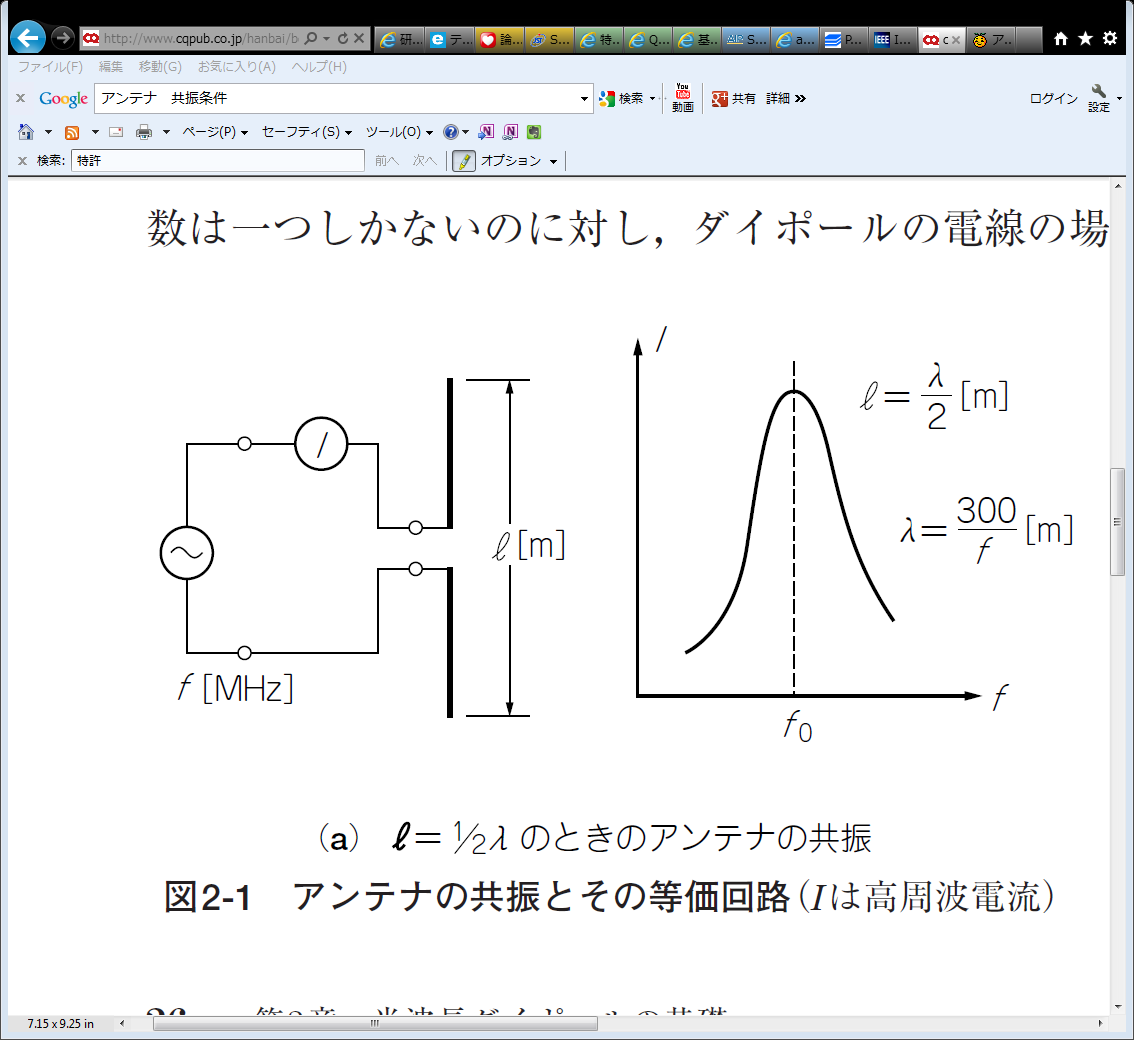 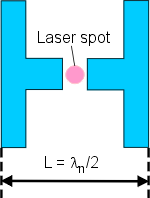 実験結果　THz-TDS
最大振幅5mA←従来法と同等
SN比50dB
アンテナ長を変化させた場合
F.Miyamaru, Y.Saito, K.Yamamoto, T.Furuya, S.Nishizawa and M.Tani,
Dependence of emission of terahertz radiation on geometrical parameters of dipole photoconductive antennas
Appl. Phys. Lett. 96, 201104 (2010)
Direct fiber coupling without lens
ER30-4/125 モードフィールド径　6.5 ± 0.5µm
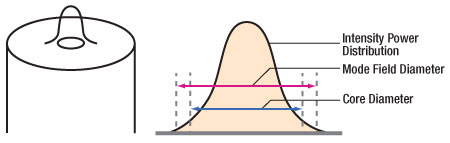 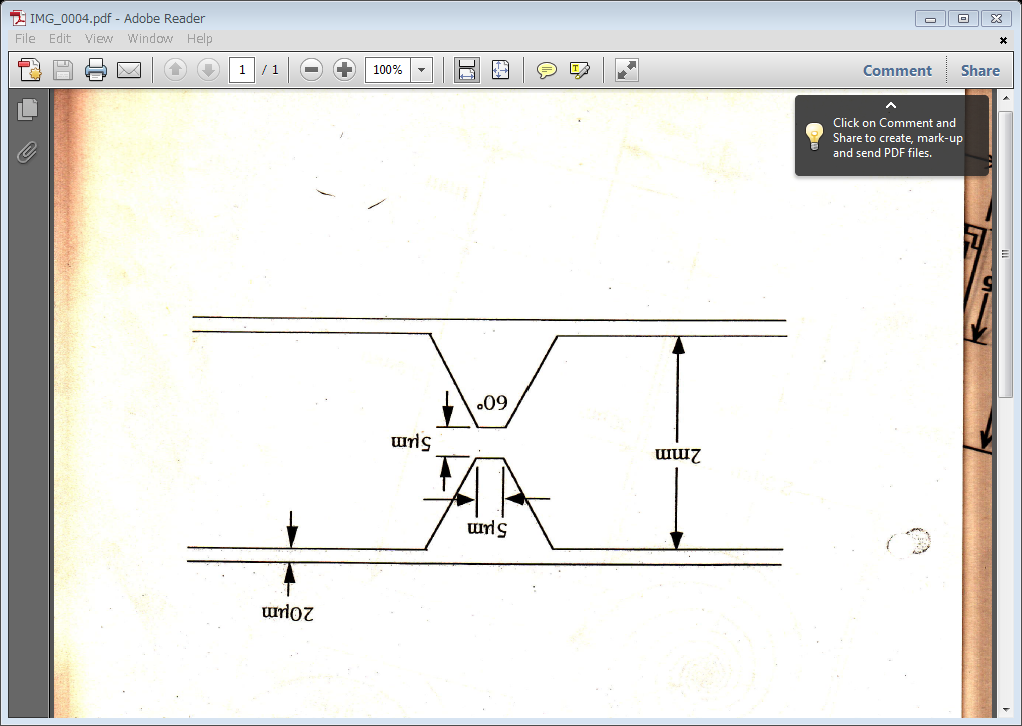 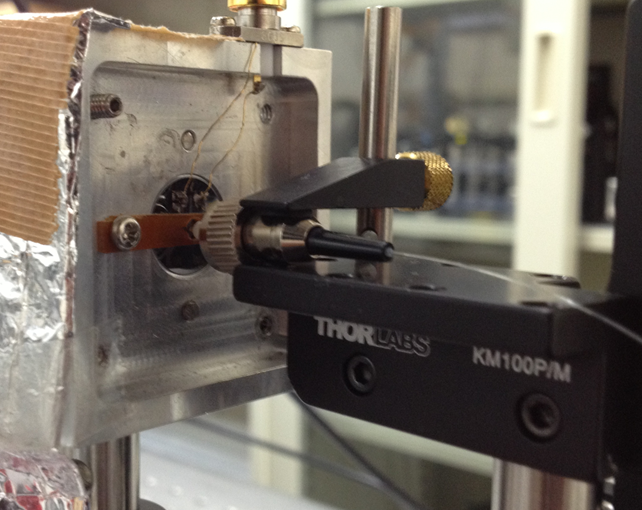 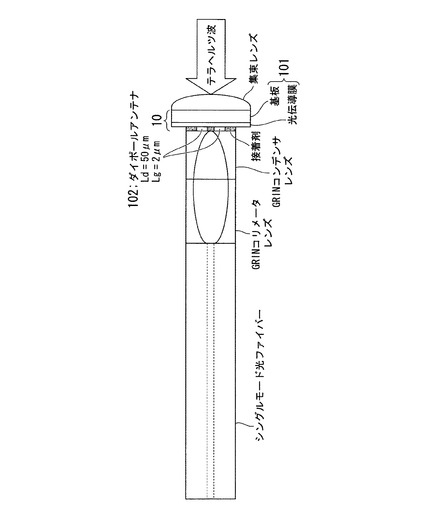 従来研究
参考文献:　広島大学　テラヘルツ波検出装置　特開２０１２－４７５９５
光ファイバ，レンズ，基板を一体化したインライン型構成
	ロバスト（アンテナ不具合を防止）
	アライメントフリー